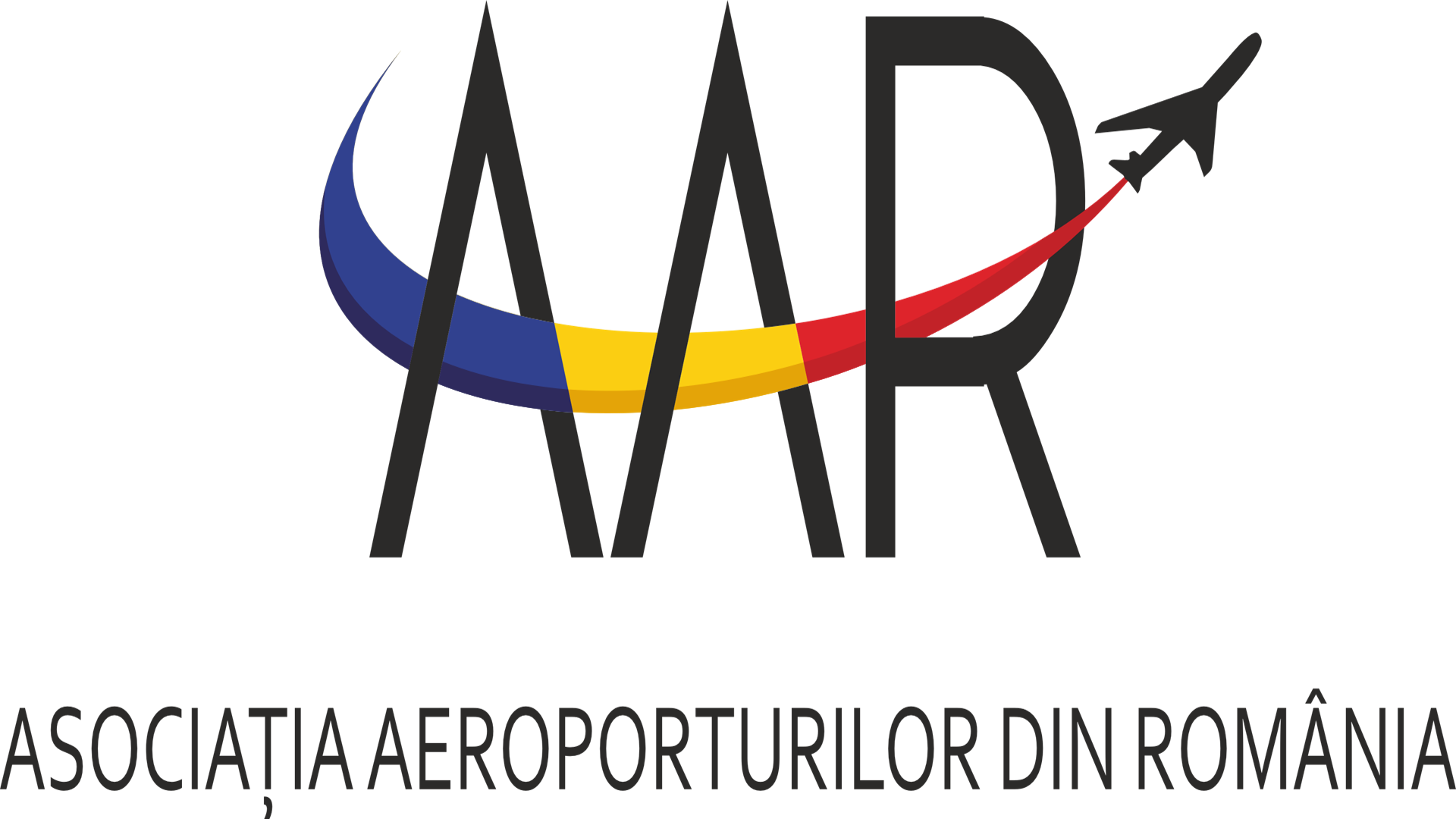 Pregătirea aeroporturilor pentru ”transformarea verde”
Poiana Brașov, 5-7 Februarie
Destination roadmap 2050 – Bruxelles 4 ferbuarie 2025
În Europa, costuri estimate cu 516 miliarde de Euro mai mult, decât cele estimate în 2021, atingând valoarea de 2.400 miliarde de Euro, (creștere a costurilor cu 27%)
35% din reducerea de emisii va fi rezultatul utilizării SAF, 
24% va fi rezultatul dezvoltării tehnologice ale aeronavelor,
19% în urma reducerii traficului, datorită creșterii prețurilor,
14% din utilizarea energiei din resurse regenerabile, 
6% va fi rezultatul optimizării serviciilor de trafic aerian,
2% din utilizarea tehnologiilor de hidrogen.
ReFuelEU în domeniul aviației – Regulamentul UE 2023/24053 parteneri strategici: furnizorul de combustibili, aeroporturi și companii aeriene
De la 1 ianuarie 2025, în fiecare an o cotă minimă de 2% SAF,
De la 1 ianuarie 20230, în fiecare an o cotă minimă de 6% SAF,
De la 1 ianuarie 2035, în fiecare an o cotă minimă de 20% SAF, din care o cotă minimă de 5% combustibili de aviație sintetici,
De la 1 ianuarie 2040, în fiecare an o cotă minimă de 34% SAF, din care o cotă minimă de 10% combustibili de aviație sintetici,
De la 1 ianuarie 2045, în fiecare an o cotă minimă de 42% SAF, din care o cotă minimă de 15% combustibili de aviație sintetici,
De la 1 ianuarie 2050, în fiecare an o cotă minimă de 70% SAF, din care o cotă minimă de 35% combustibili de aviație sintetici.
Legislație națională:
H.G. nr. 1076/2021 pentru aprobarea Planului naţional integrat în domeniul energiei şi schimbărilor climatice 2021-2030;
H.G. nr. 1.215/2023 privind aprobarea Strategiei pe termen lung a României pentru reducerea emisiilor de gaze cu efect de seră - România Neutră în 2050;
Ordinul M.T.I. nr. 1801/2011 pentru aprobarea Planului naţional de acţiune privind reducerea emisiilor de gaze cu efect de seră în domeniul aviaţiei civile pentru perioada 2011-2020;
Mulțumesc frumos pentru atenție!